Name
School
Year
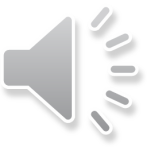 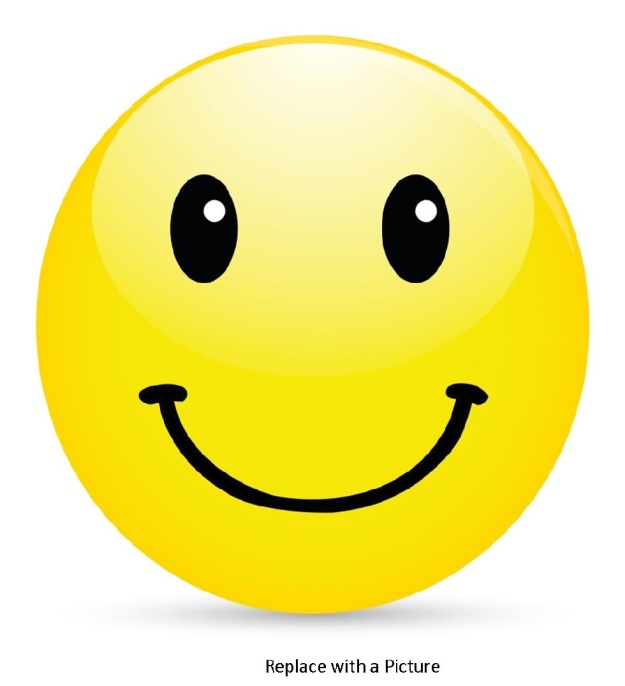 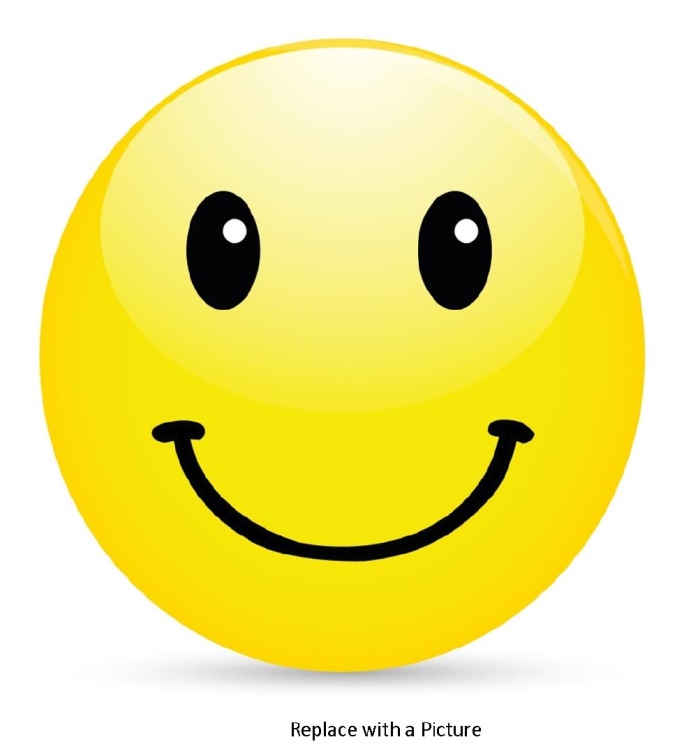 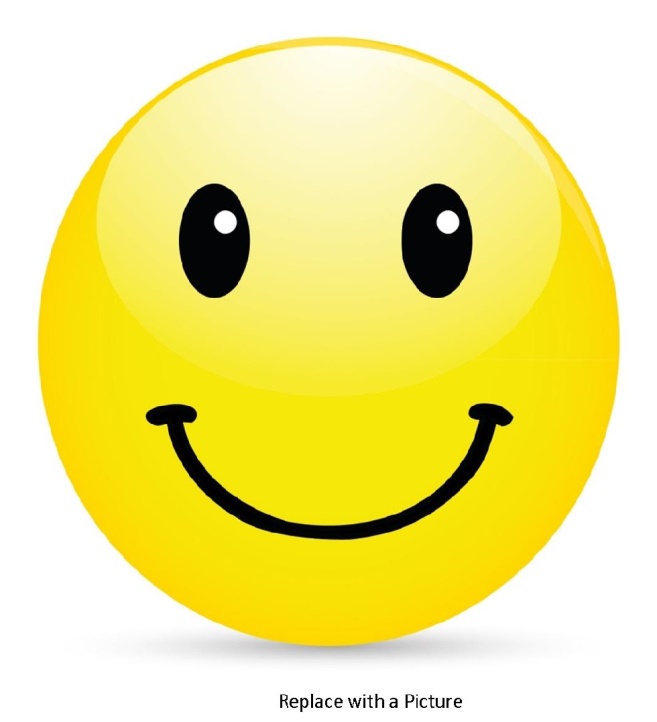 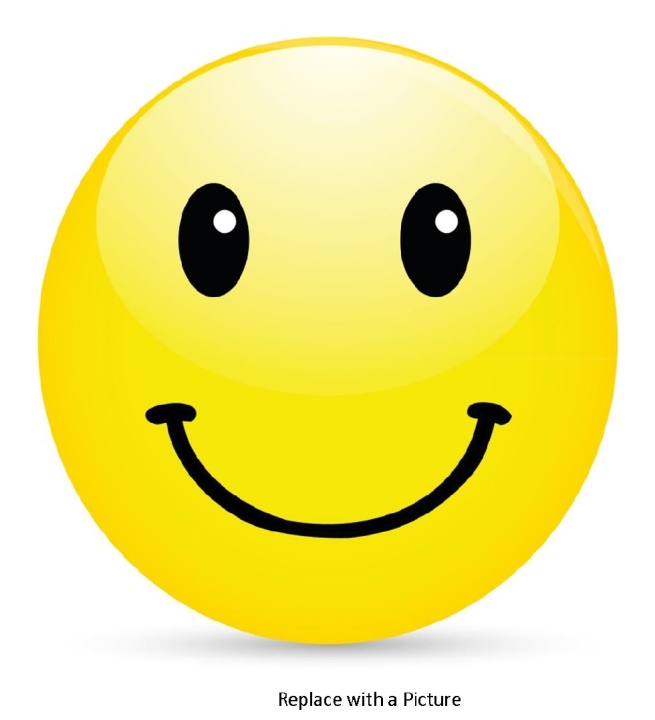 Relationships
Attribute
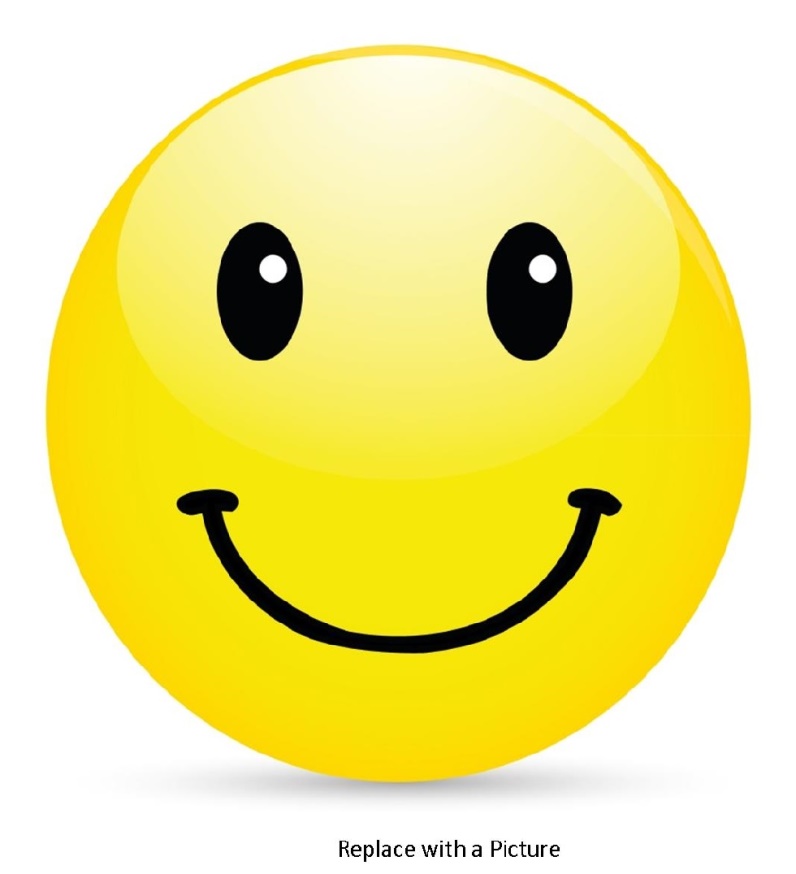 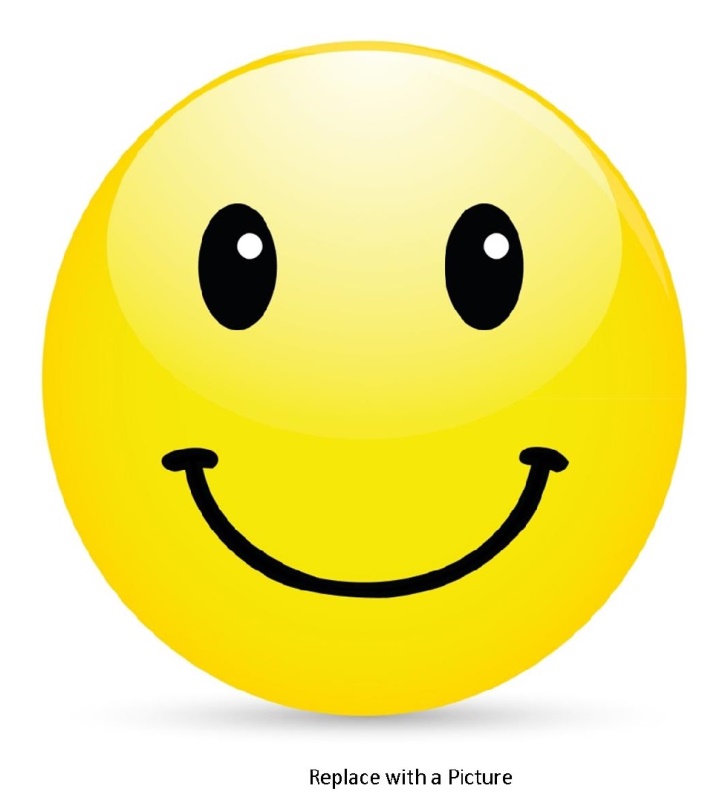 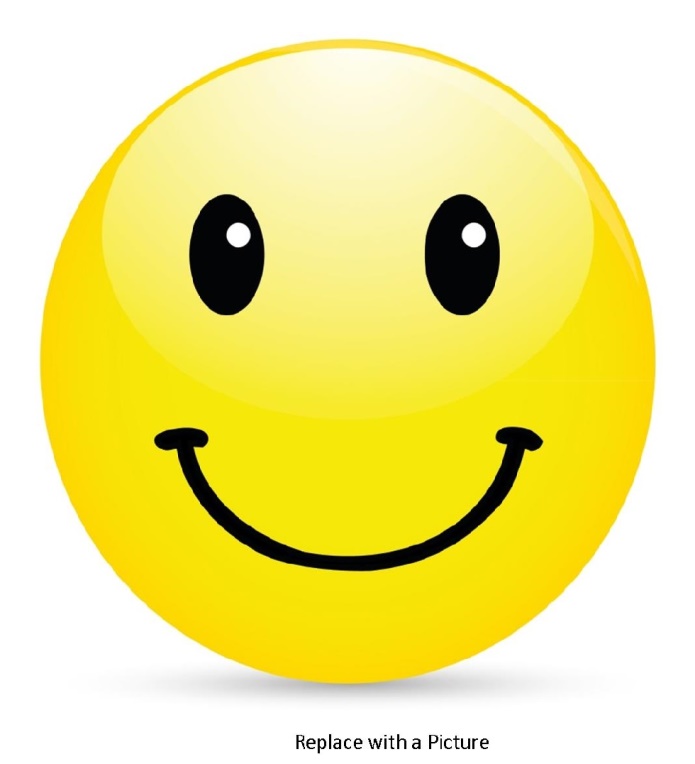 Accomplishment
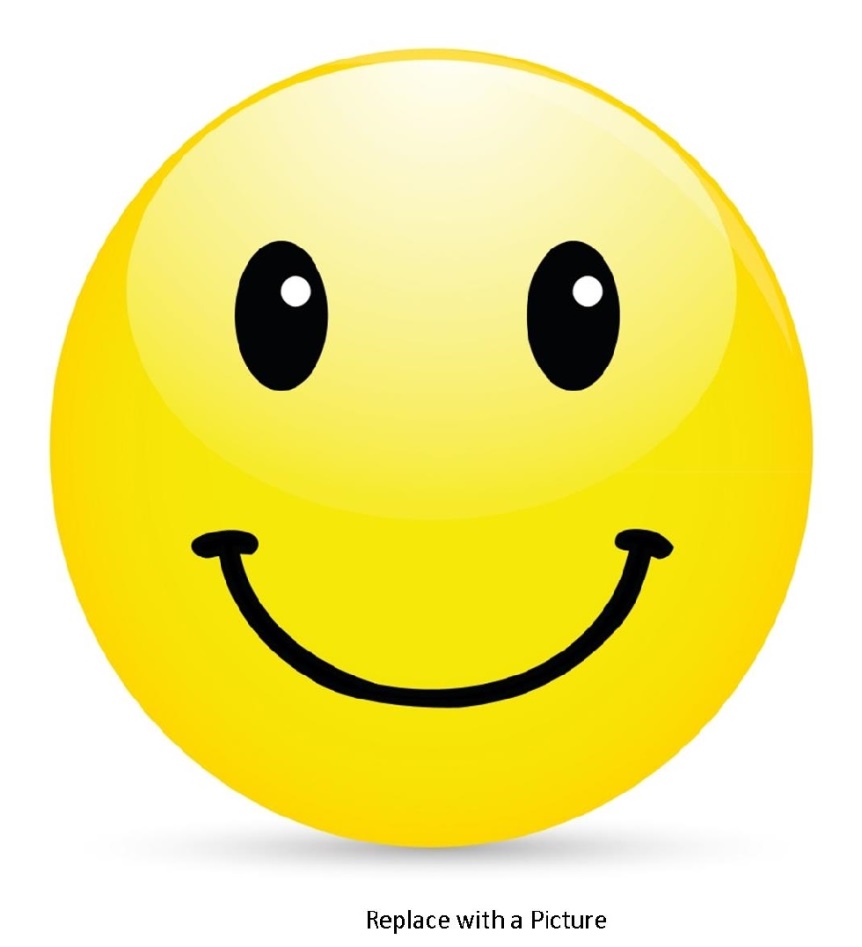 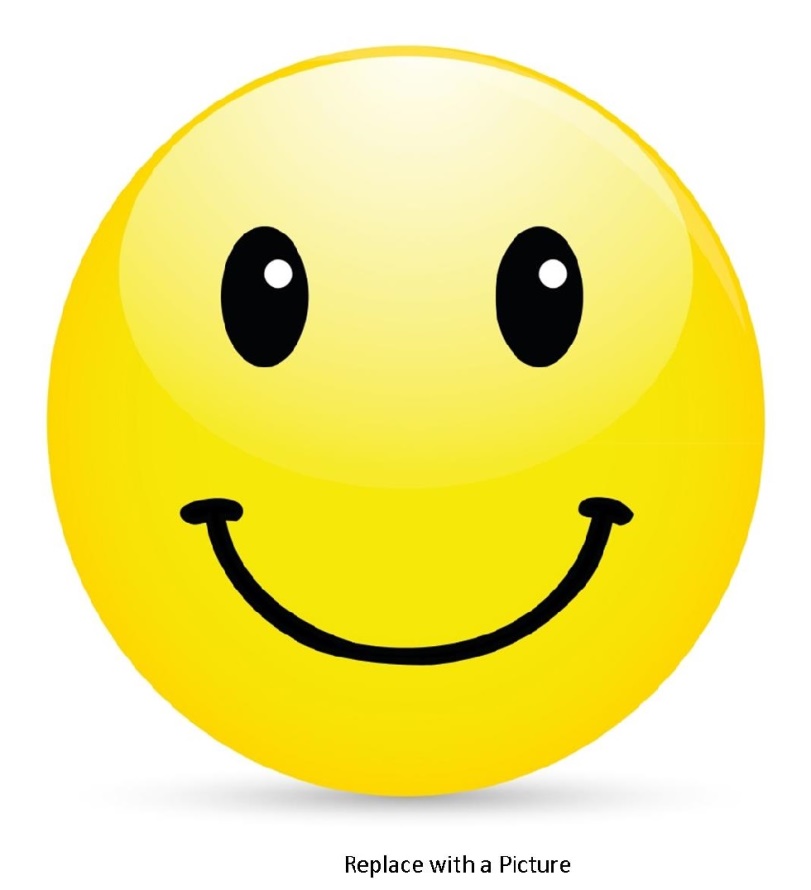 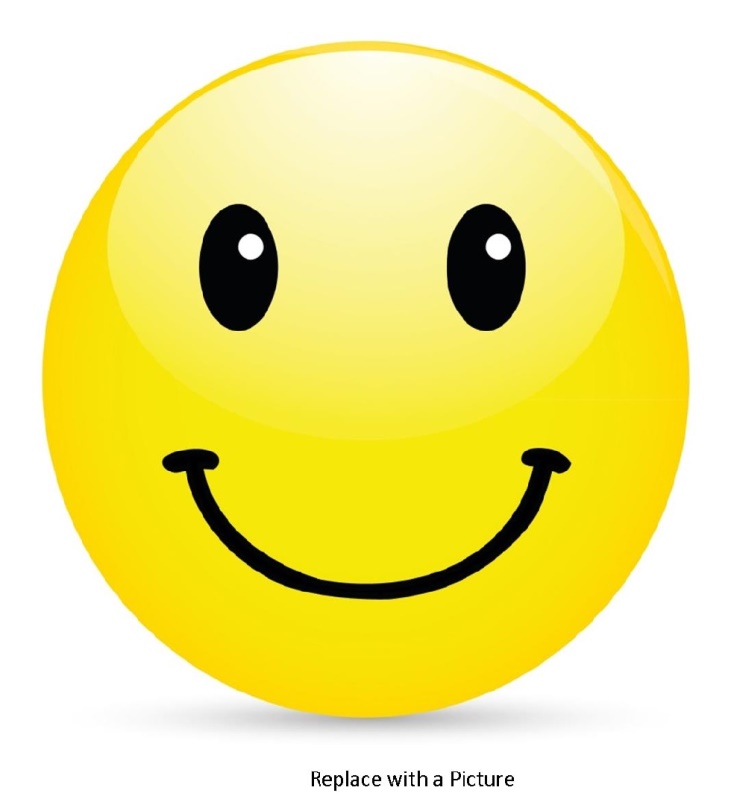 Accomplishment
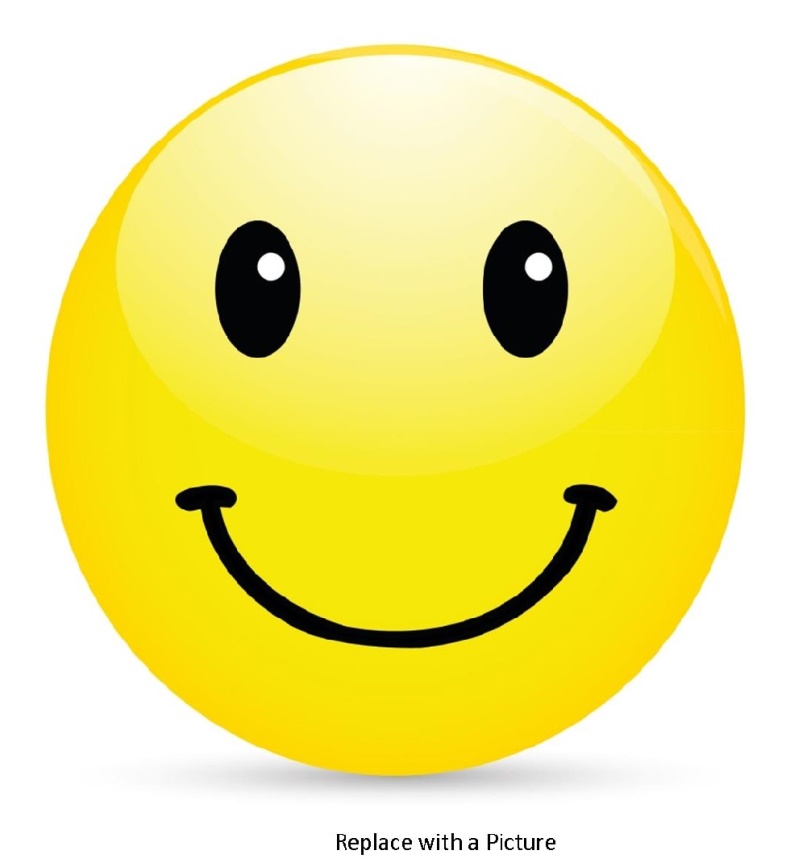 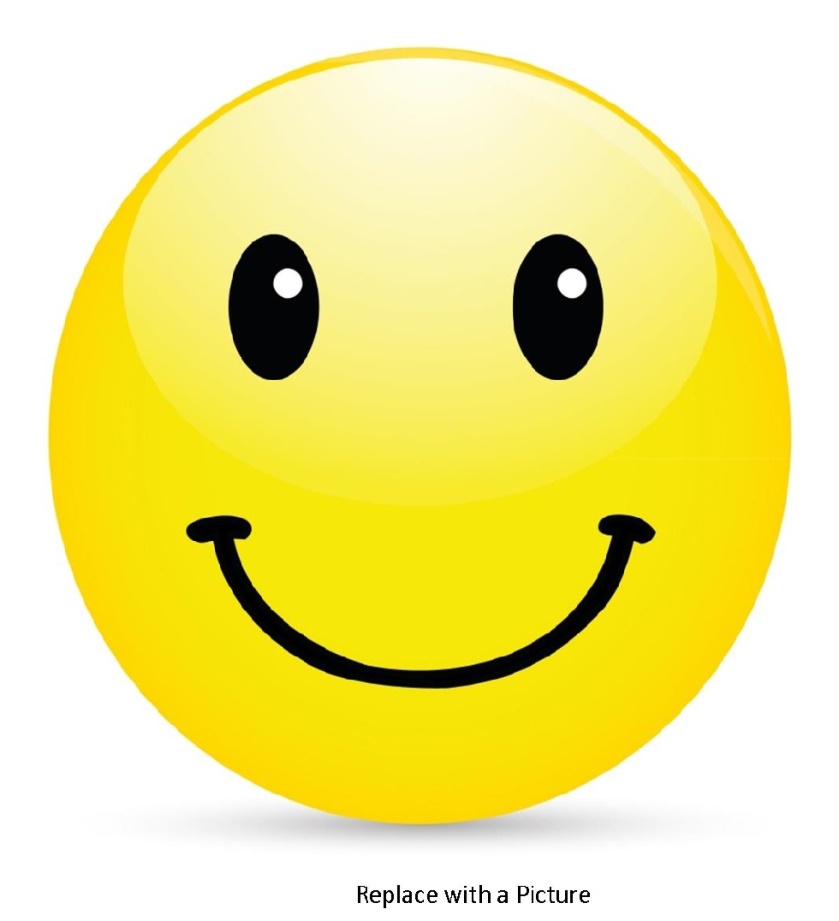 Good Trait
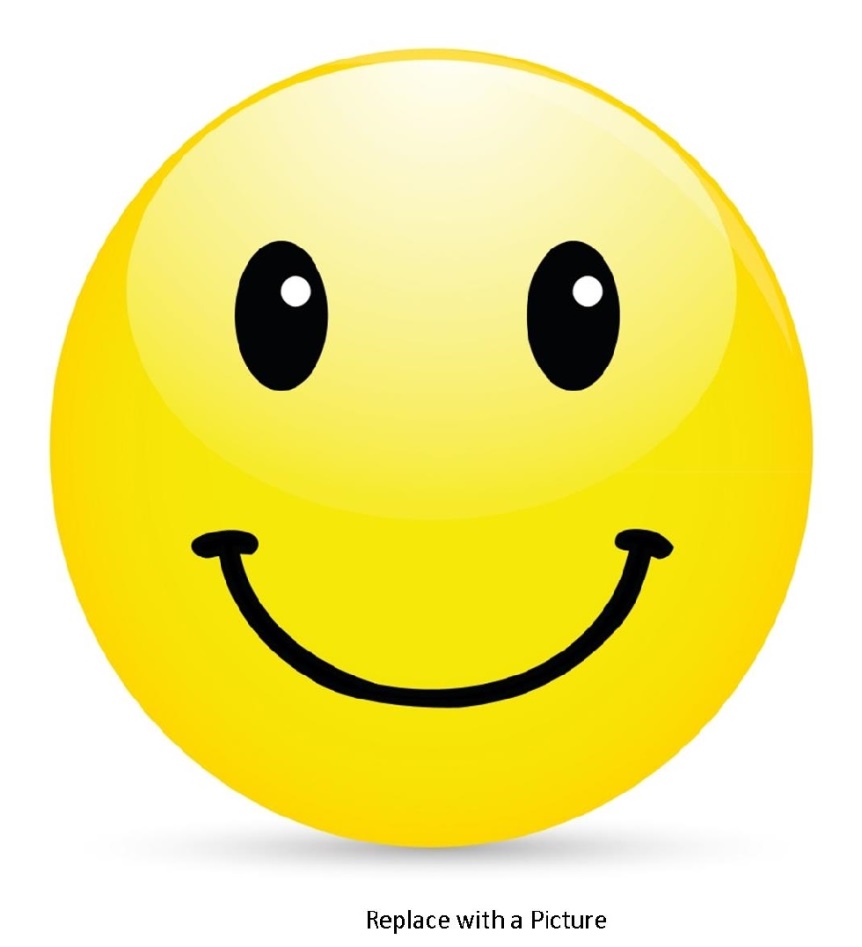 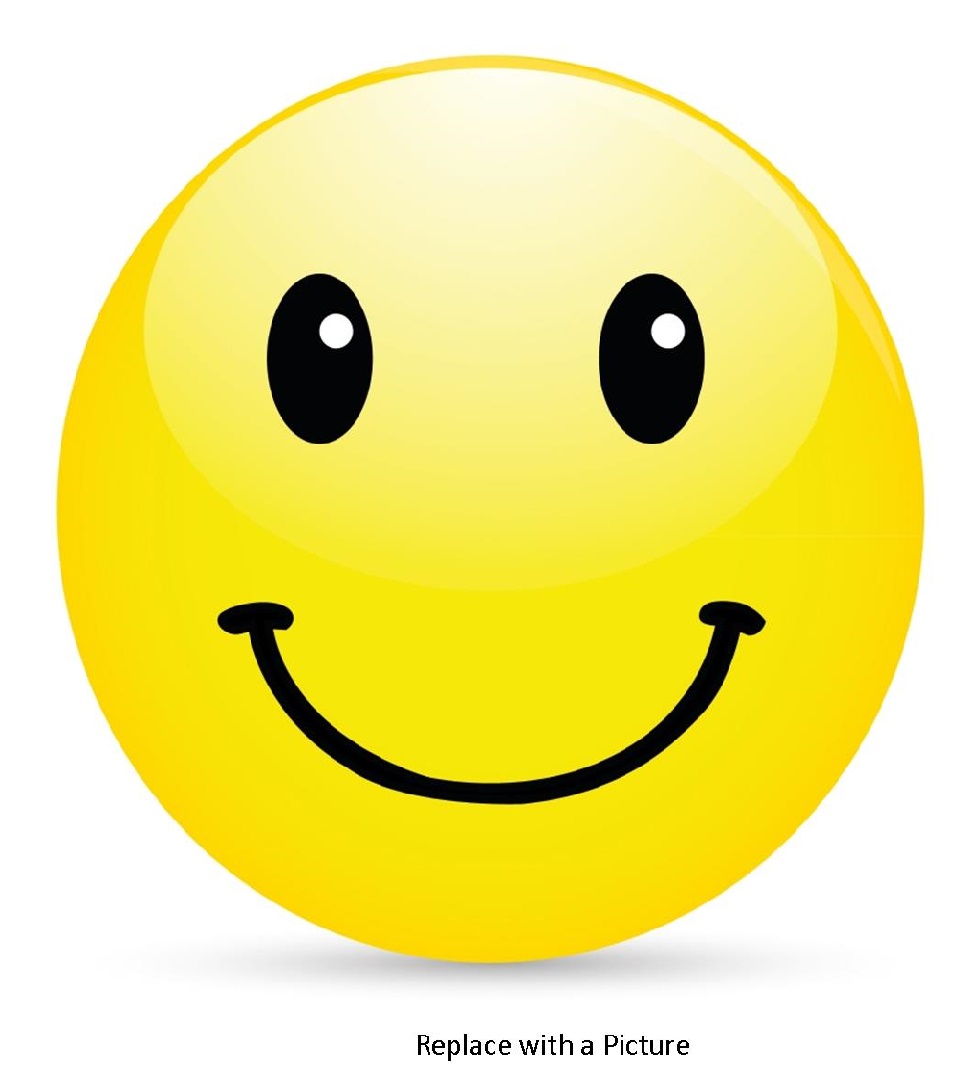 Talent
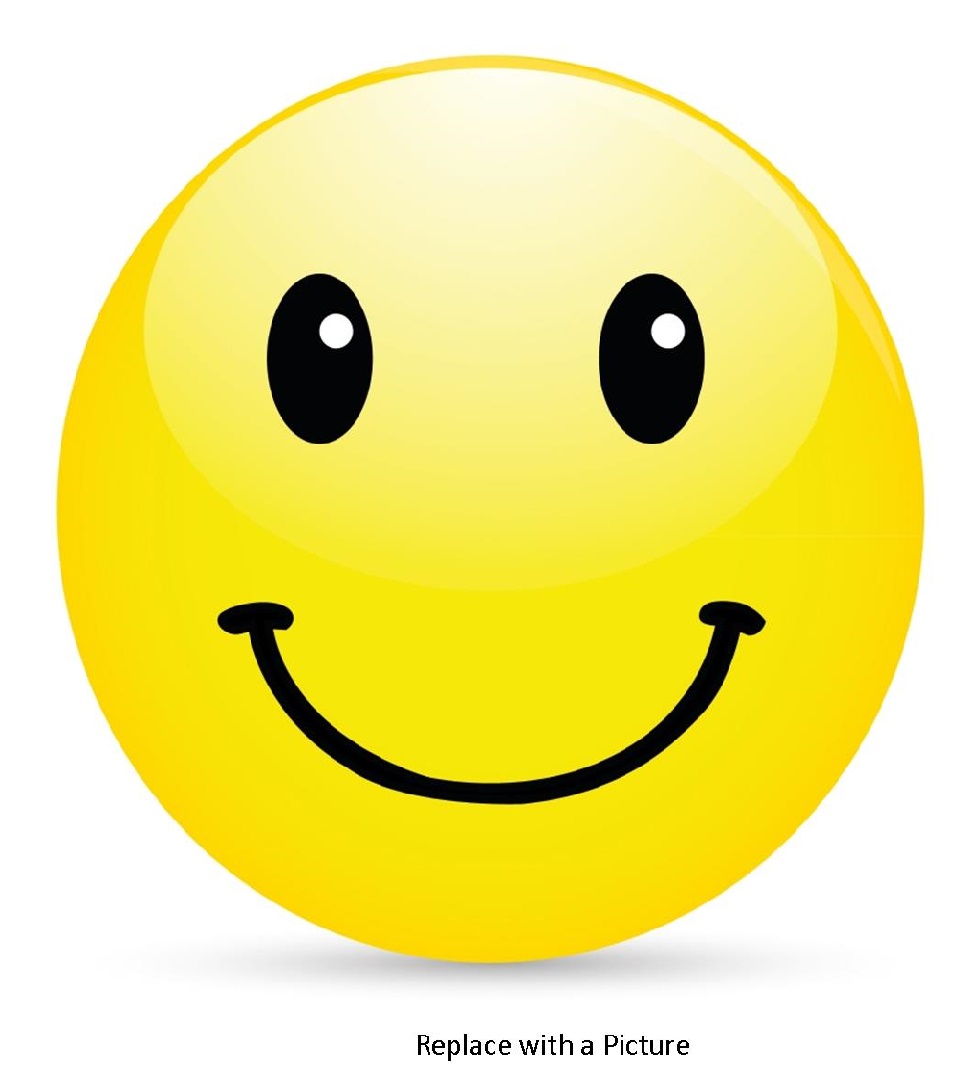 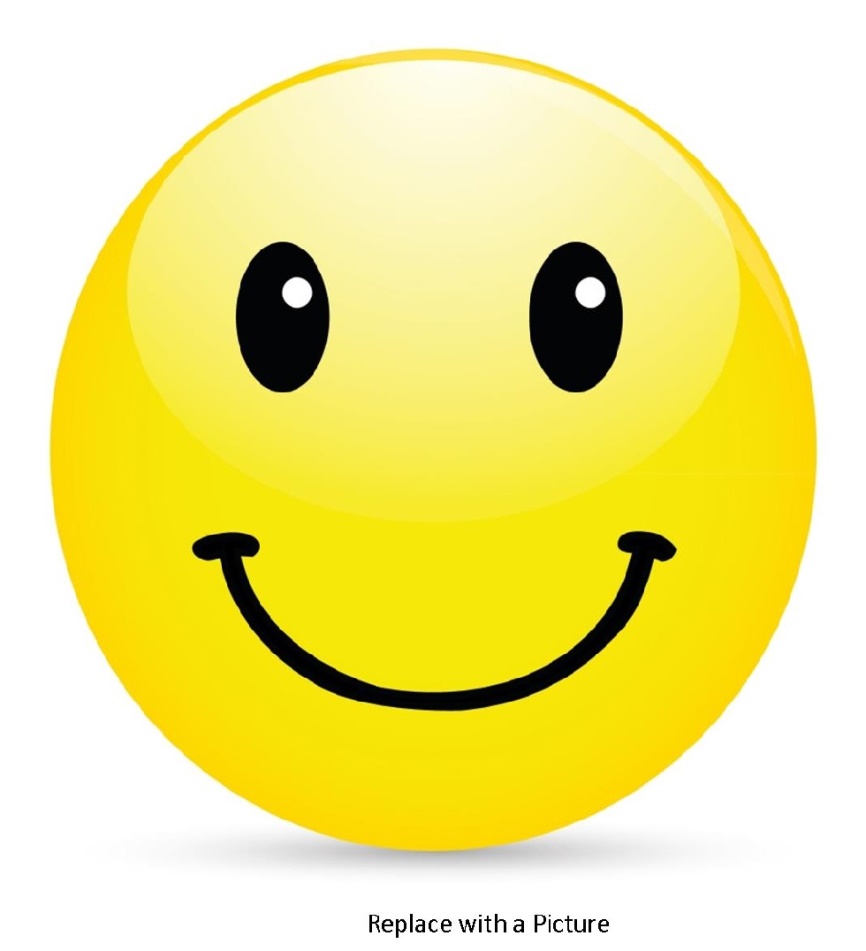 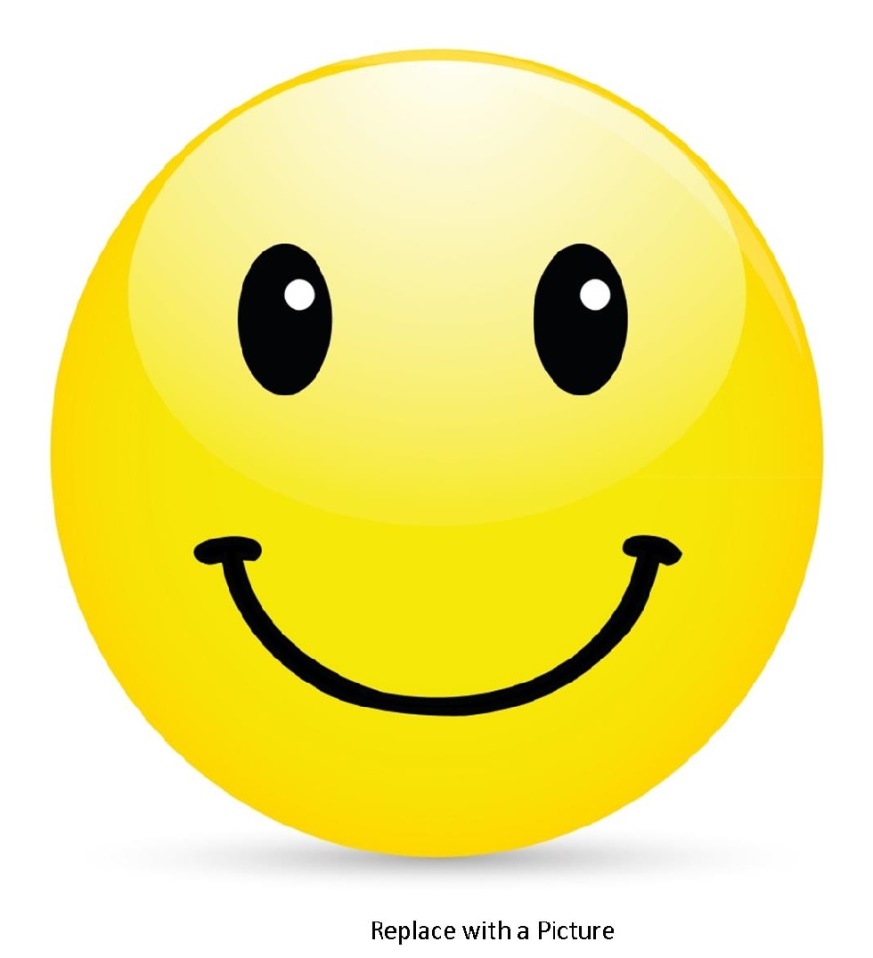 Something You Enjoy
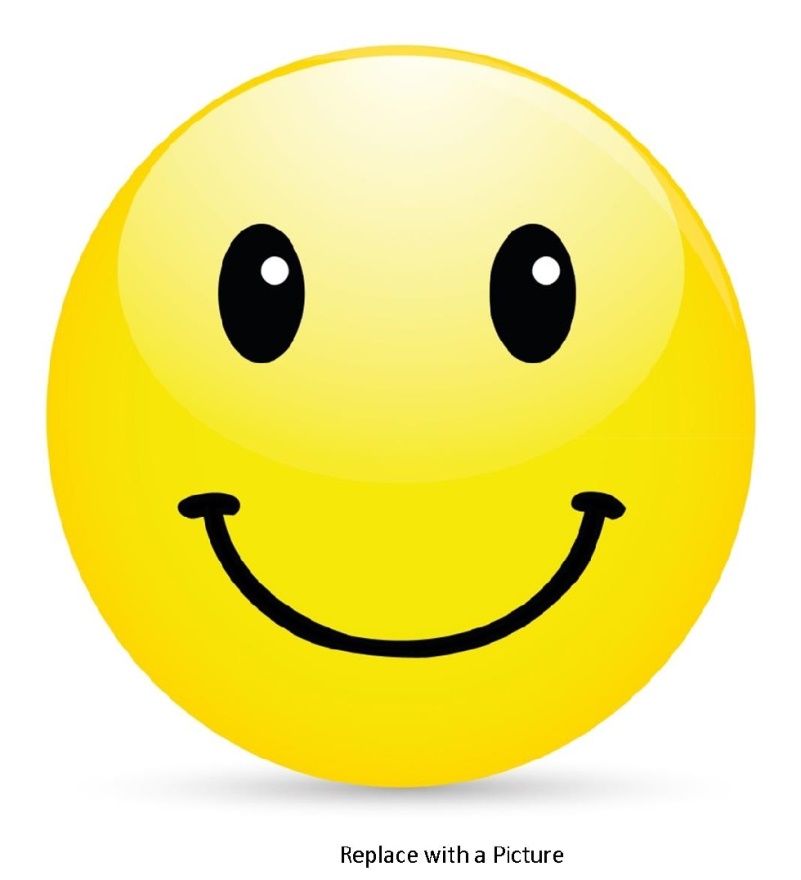 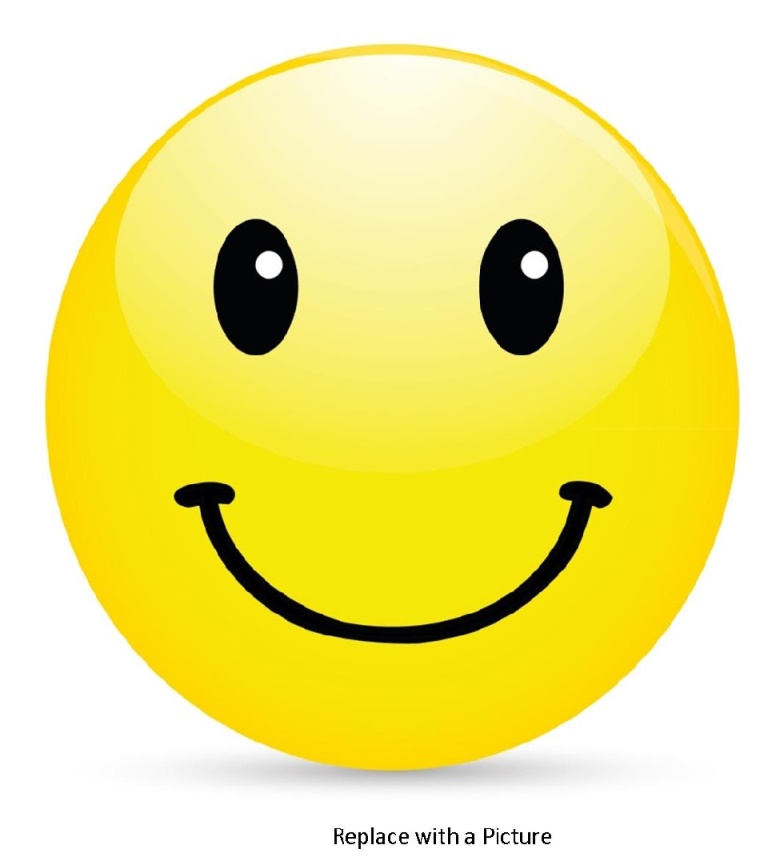 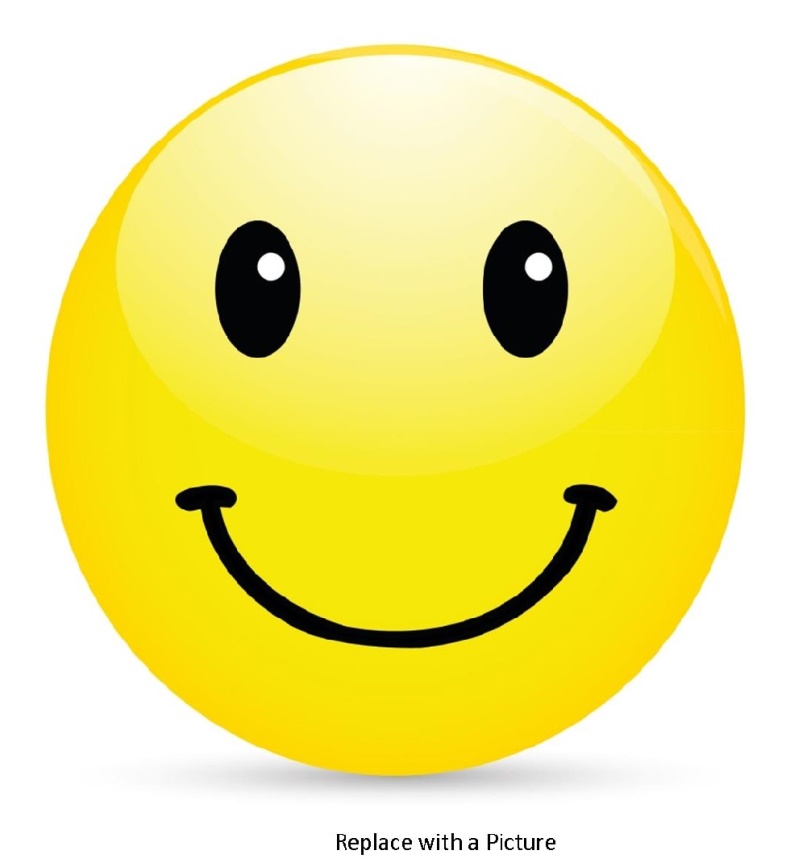 And I’m Dyslexic!
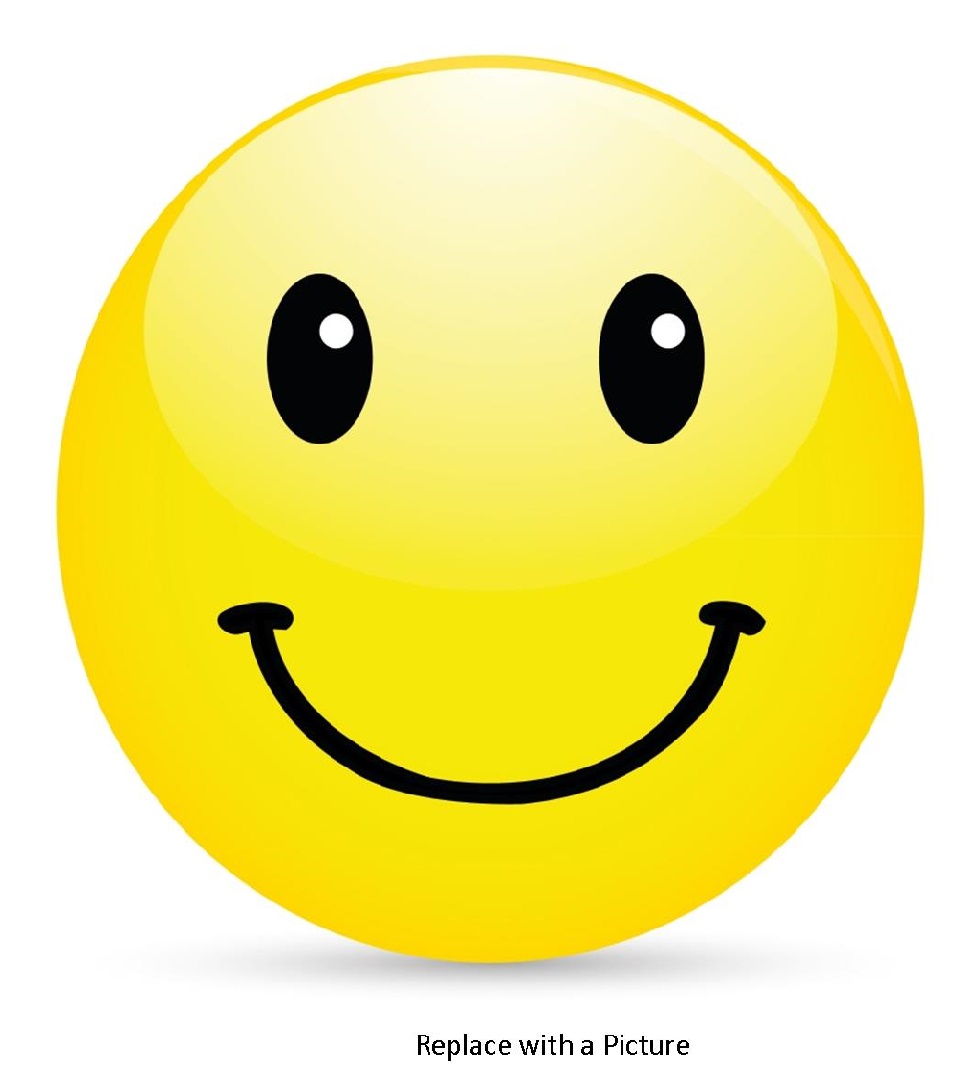 What is Dyslexia?
Genetic,  lifelong- condition
Effects 15-20% of population
Language-based learning disability
Caused by brain wiring difference
Effects every dyslexic differently
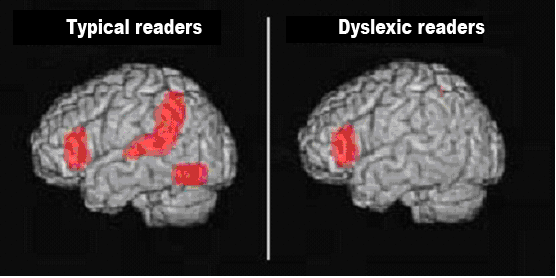 I used a different part of my brain to read.
Myths about Dyslexia
Do NOT see letters backward or upside down
Does NOT effect mostly boys
Is NOT a vision problem
Does NOT mean I am dumb, lazy or less intelligent
My History
4-6 Bullet Points about your LD History
My Dyslexia
4-6 Bullet Points about how your dyslexia affects you
Accommodations
List the accommodations you have in school
The Assistive Technology I Use
List the assistive technologies you use
Strengths
List your strengths in school
Support
List what you need you teacher to do to support you
My Committment
Make a commitment to your teachers to do your best
I invite you to join my team and together let’s make this an awesome year!
Thank you!